Agile reflection
1
Sprint Retrospective
What went well?

What went less?

What do we want to try next?

What questions do we have?
2
8/16/23
Setup Github on Anvil
Github on Anvil guide (https://the-examples-book.com/starter-guides/tools-and-standards/git/github-anvil)
Collaborate as a team to help each other set up Github on Anvil
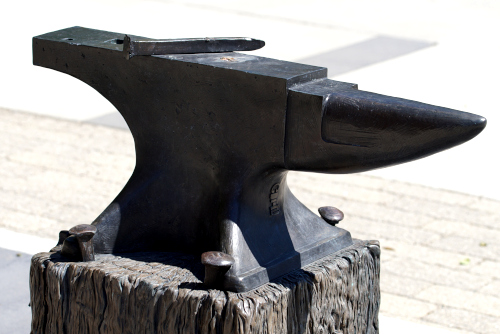 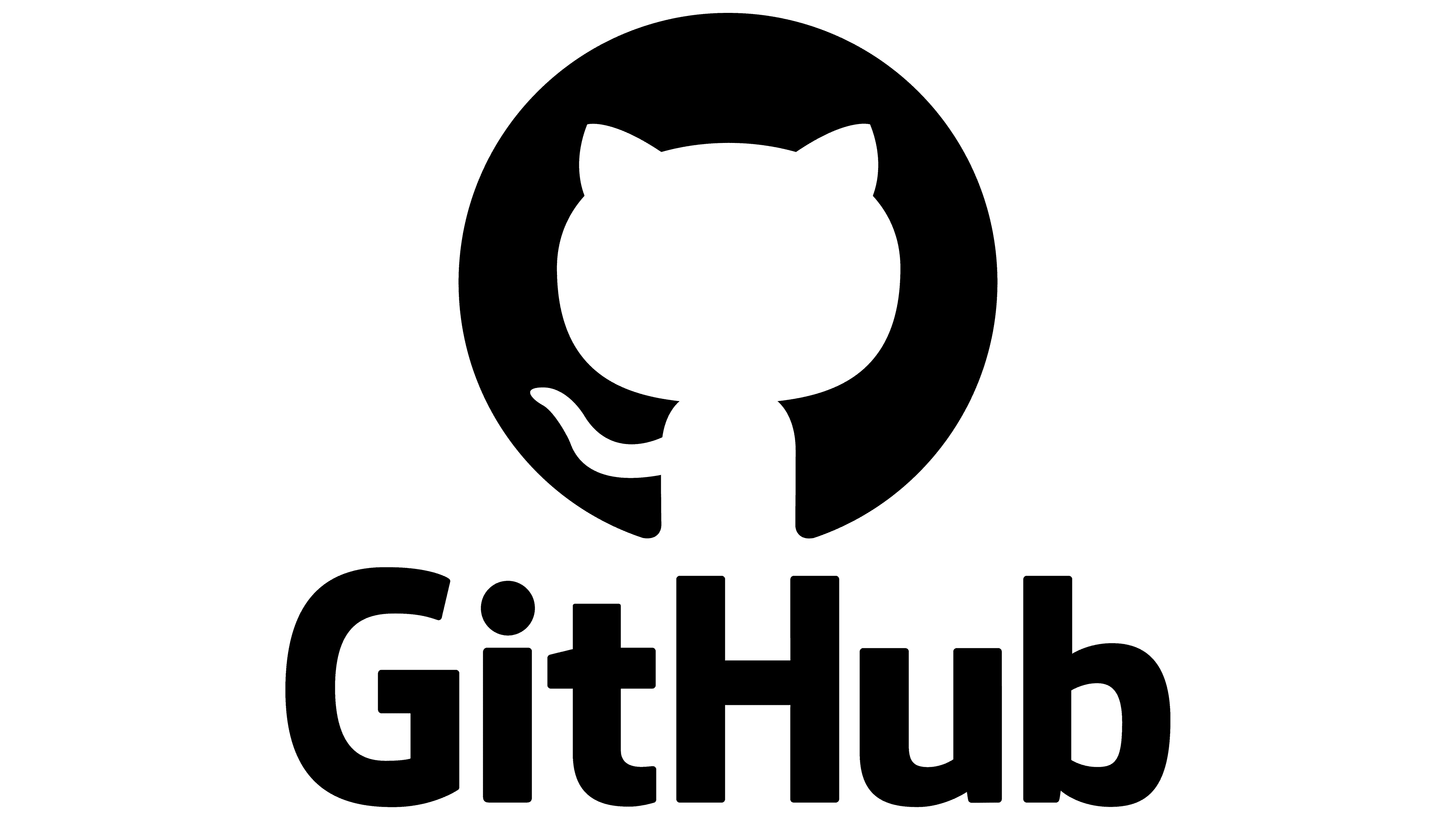 3